Life on Mars
WWW.PPT818.COM
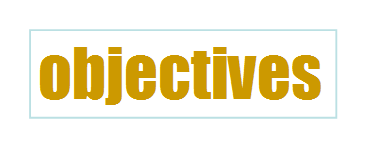 1. To know some basic information about Mars
2. To imagine what life would be like on     Mars
3. To learn the new words and useful expressions
Key words
1.satisfy-- _________________ (adj.)
2.complete-- _________________ (adv.)
3.forget-- ______________ (adj.)
4.general-- _______________ (adv.)
5.produce-- __________ (n.)_________(n.)
6.spread-- __________ (p.p.)
satisfied
completely
forgetful
generally
product
producer
spread
His private papers ________________all over the floor.
were spread
Don’t _______your keys. You are so____________.
---Does the robot ________ all your needs?
   ---Yes, I am very _________ with it.
3. Your bedroom is in a _________mess.
    His show is _________ successful.
4. In __________, the students are veri hard-working.
    We _________go to the seaside for our holidays.
5. Canada__________ good wheat.
    This is a new kind of kitchen _________
forget
forgetful
satisfy
satisfied
complete
completely
general
generally
produces
products
general, complete, satisfy, forget, produce
1.私人文件
2.被熨烫平整

3.让……感到满意

4.免费
5…….的价格
6.请人检查某物
7.给某人接通电话
8.一封投诉信
private papers
be smoothly ironed
be satisfied with
for free
the price of
have sth. checked
put sb. through
a complaint letter
9.最多

10.后悔做了某事
11.接受我们的新产品
12.达到标准
13.首先

14.让它试一试
15.期待做某事
at most
regret doing sth.
accept our new product
up to standard
first of all
give it a try
look forward to doing sth.
单项选择：
(      )1.David doesn't like rice noodles, his son doesn't _______.
         A.also     B.too     C.either    D.not
(      )2.Each of them has finished their homework _________.
 A.complete   B.completely   C.completed    D.completing
(      )3.---Mr Wang, could you tell me how long ________ the magazines?      ---At most ten days.
      A.I can borrow     B.can I borrow 
      C.I can keep          D.can I keep
C
B
C
(      )4.---Whose T-shirt is this?
      ---It _______ be John's. It's _______ small for him
        A.can‘t, much too     B.can't, too much
         C.mustn't, too much
(      )5.---Did you sleep well last night?
         ---Oh,no. ________ noise outside the hotel almost drove me mad.
           A.Too much           B.Much too
           C.Too many           D.So many
A
A